Synthesis and Verificationof Algorithms
Yican Sun
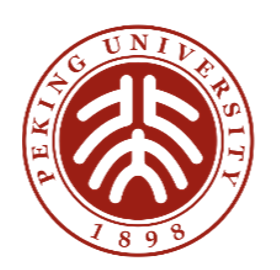 [Speaker Notes: Good morning everyone, I am Yican from Peking University. Today, I will talk about synthesis and verification of algorithms.]
Algorithm is Important but Hard
Designing algorithms requires human insight
[Speaker Notes: Algorithm is important to improve efficiency. But Writing an algorithm is hard. First, Designing algorithms requires human insight.]
Algorithm is Important but Hard
Designing algorithms requires human insight
e.g.: Knapsack
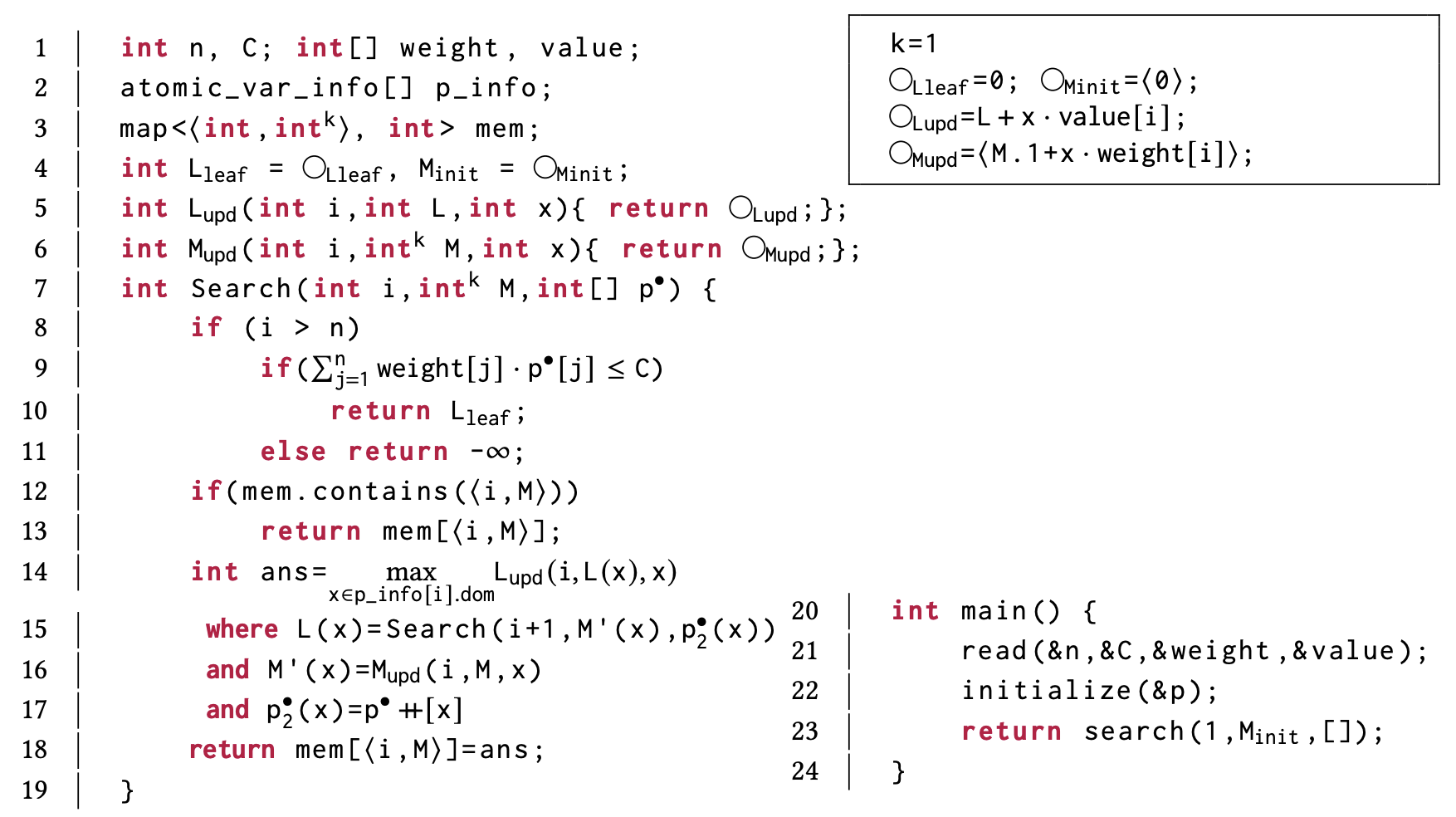 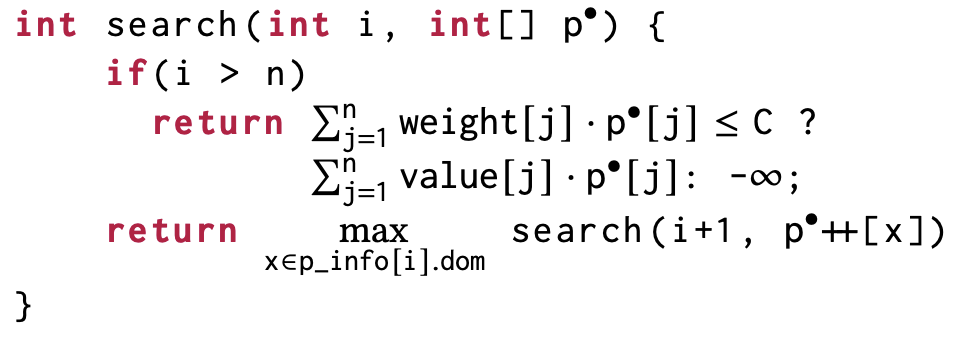 Enumerative Search: Easy
Dynamic Programming: Hard
Overlapping subproblem
Optimal Substructure
[Speaker Notes: For example, for the knapsack problem, writing an enumerative search is easy. But writing a dynamic programming is hard. 

It requires people to discover the overlapping subproblem and optimal substructure.]
Algorithm is Important but Hard
(2) Implementing algorithms is error-prone
e.g.: Knapsack
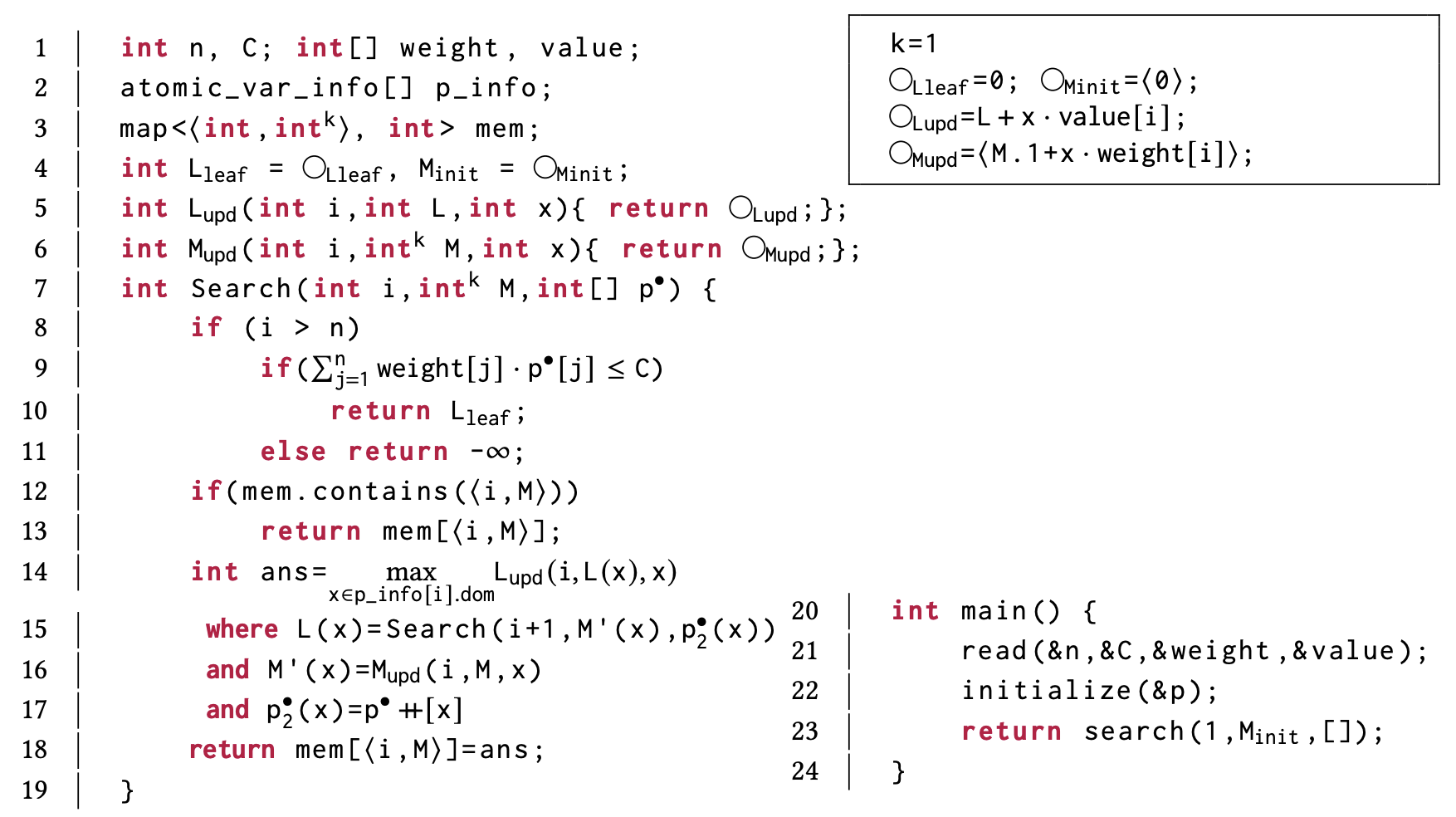 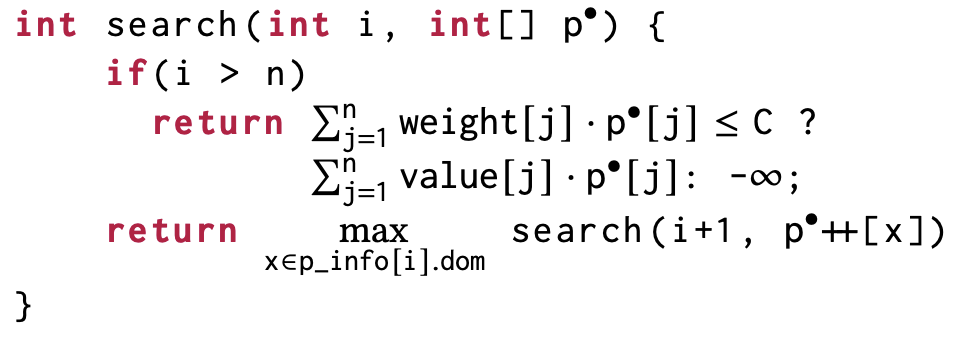 Enumerative Search: 5 lines
Dynamic Programming: 20+ lines
[Speaker Notes: Second, Implementing algorithms is error-prone due to its higher code-complexity.]
Algorithm Synthesis
Formal 
Specification
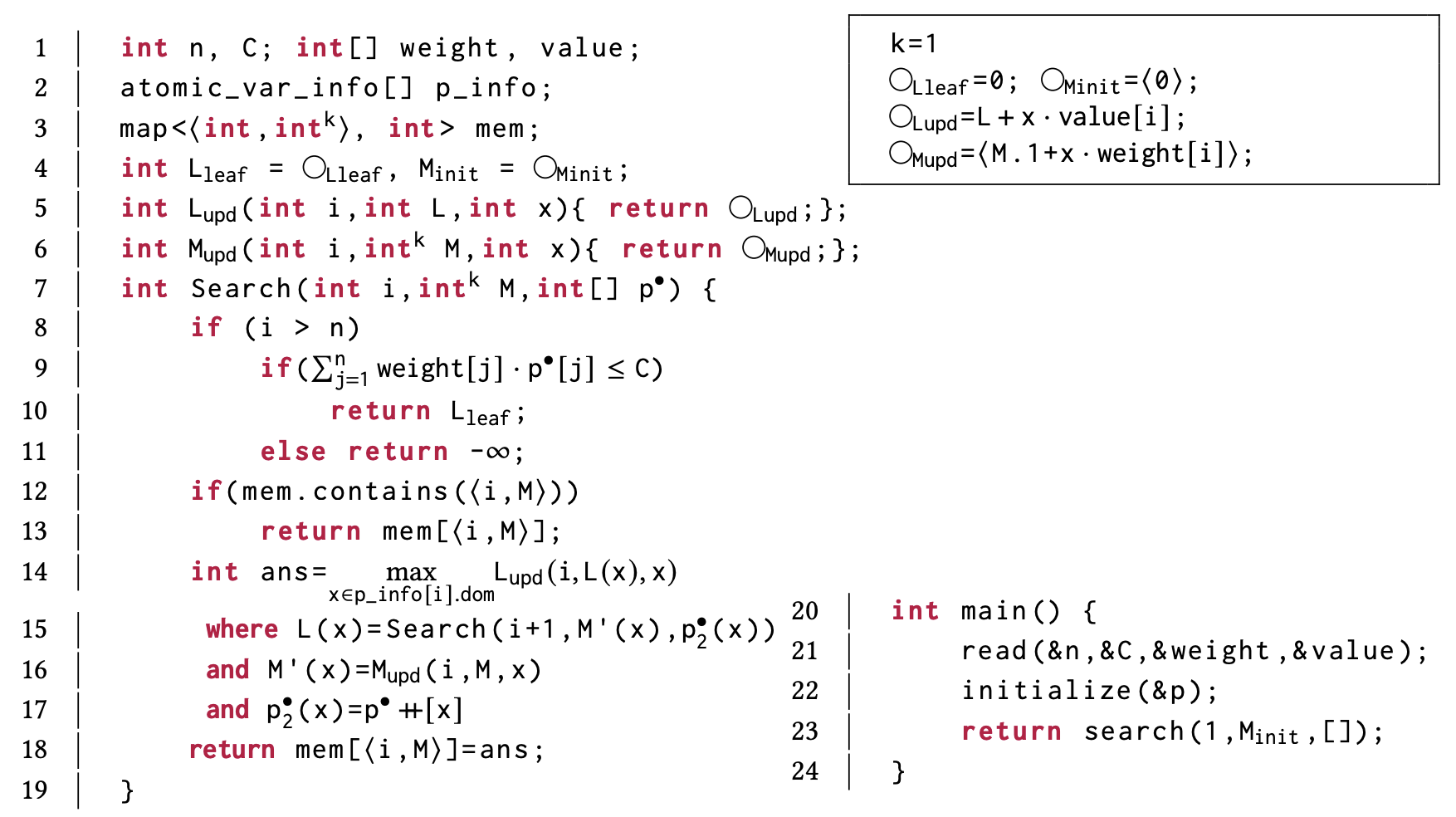 Expected Algorithm 
Paradigm
Desired Algorithm
e.g., divide-and-conquer, 
dynamic programming, etc.
[Speaker Notes: Thus, it is attractive to consider automated synthesis of algorithm. 

Specically. At the input side, we are given a formal specification to specify the input-output behavior of the algorithm. 
We are also given the expected algorithmic paradigm (such as the divide-and-conquer or dynamic programming).

At the output side, we synthesize an algorithm with the given paradigm and satisfies the specification.]
Algorithm Synthesis
Brute-force Reference Program
Synthesize an algorithm
equivalent to the reference program
Formal 
Specification
Declarative Specification
e.g., MiniZinc, Weighted programming
[Speaker Notes: The specification can be in various forms. It can be a brute-force reference program. 

In this case, the goal is to synthesize an algorithm equivalent to the reference. 

It can also be a declarative specification written in some language, such as MiniZinc or weight programming.]
How to Synthesize Algorithms?
State-of-the-art: Inductive Approach
Enumerator
Candidate Program
Fail
Test
Pass
[Speaker Notes: So, how to synthesize algorithms

Modern algorithm synthesizers applies the inductive approach.

It basically searches all programs from small to large, and test the current candidate using randomly-generated inputs.]
How to Synthesize Algorithms?
State-of-the-art: Inductive Approach
Successful in D&C (like) algorithm
Widely open for other algorithms
Synthesis result is not guaranteed to be correct
Enumerator
Candidate Program
Fail
Test
Pass
[Speaker Notes: Such approaches have been successfully applied to divide-and-conquer algorithms.

However, there is still a big blank on how to synthesize other kinds of alogrithms.

Futhermore, since the synthesis result is only tested over random inputs. We cannot guarantee its correctness.]
Q1: Can We Synthesize More Algorithms?
Q2: How to Verify the Synthesis Result (Practically)?
[Speaker Notes: Thus, we propose two quesionts.

First, Can We Synthesize More Algorithms?.

Second, How to Verify the Synthesis Result (Practically)? Since this problem is undedicable in theory.]
Q1: Can We Synthesize More Algorithms?
SynMem: Synthesize Dynamic Programming
[Speaker Notes: Currently, we have proposed synmem, a method to synthesize dynamic programming.]
Q1: Can We Synthesize More Algorithms?
Scalability Challenge:
A dynamic programming implementation is too large for enumeration!

Efficiency Challenge:
How to control the efficiency during synthesis?
SynMem: Synthesize Dynamic Programming
[Speaker Notes: There two major challegnes.

First, such an implementation is often too large for enumeration. Second, if we only use enumeration, we cannot guarantee the efficiency of the synthesis result.]
SynMem: Synthesizing Dynamic Programming
Template based on the Rationale of Dynamic Programming
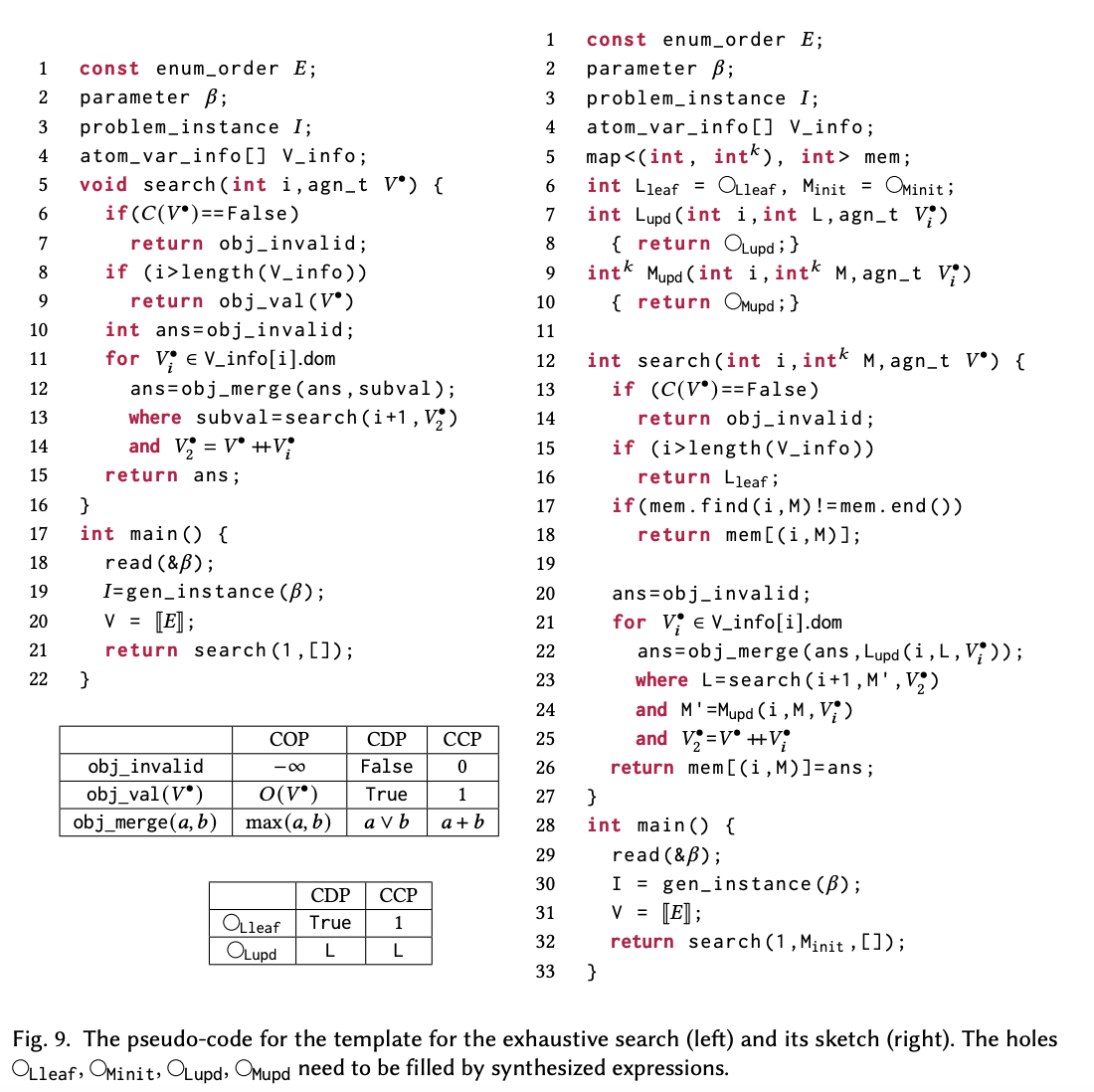 [Speaker Notes: Our solution carefully designs a template for dynamic programming.]
Why Template Works?
Template based on the Rationale of Dynamic Programming
Scalability Challenge:
Synthesis fragments instead of whole program

Efficiency Challenge:
Controlled by the range of one synthesized 
   function
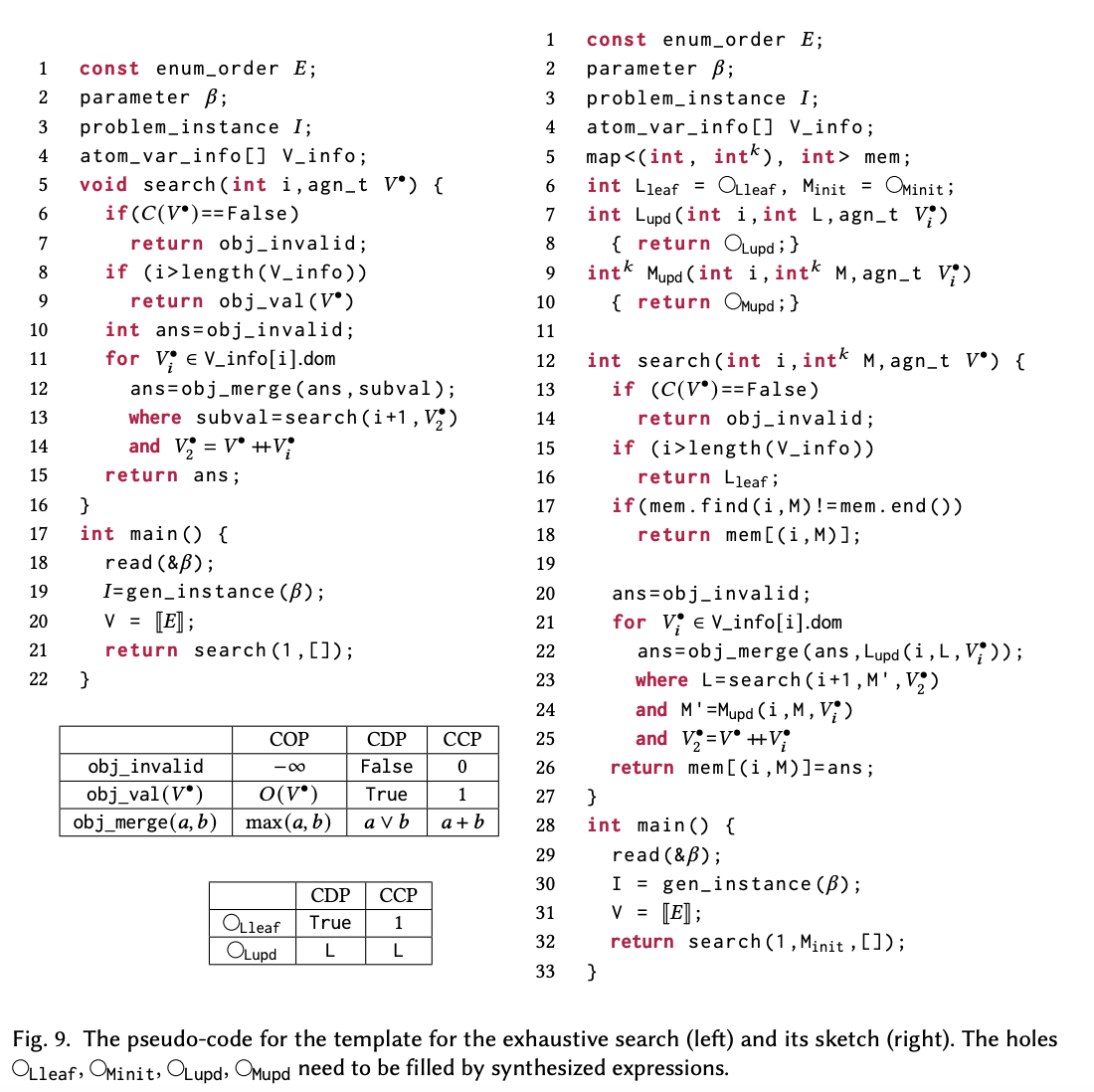 [Speaker Notes: Using the template, instead of synthesizing the whole program, we can just synthesize unknown parts in the template, which is much smaller. Second, our template can control the efficiency of the synthesis result by an optimization procedure.


In the future, we will consider the synthesis of more types of algorithms.]
SynMem: Synthesizing Dynamic Programming
Template based on the Rationale of Dynamic Programming
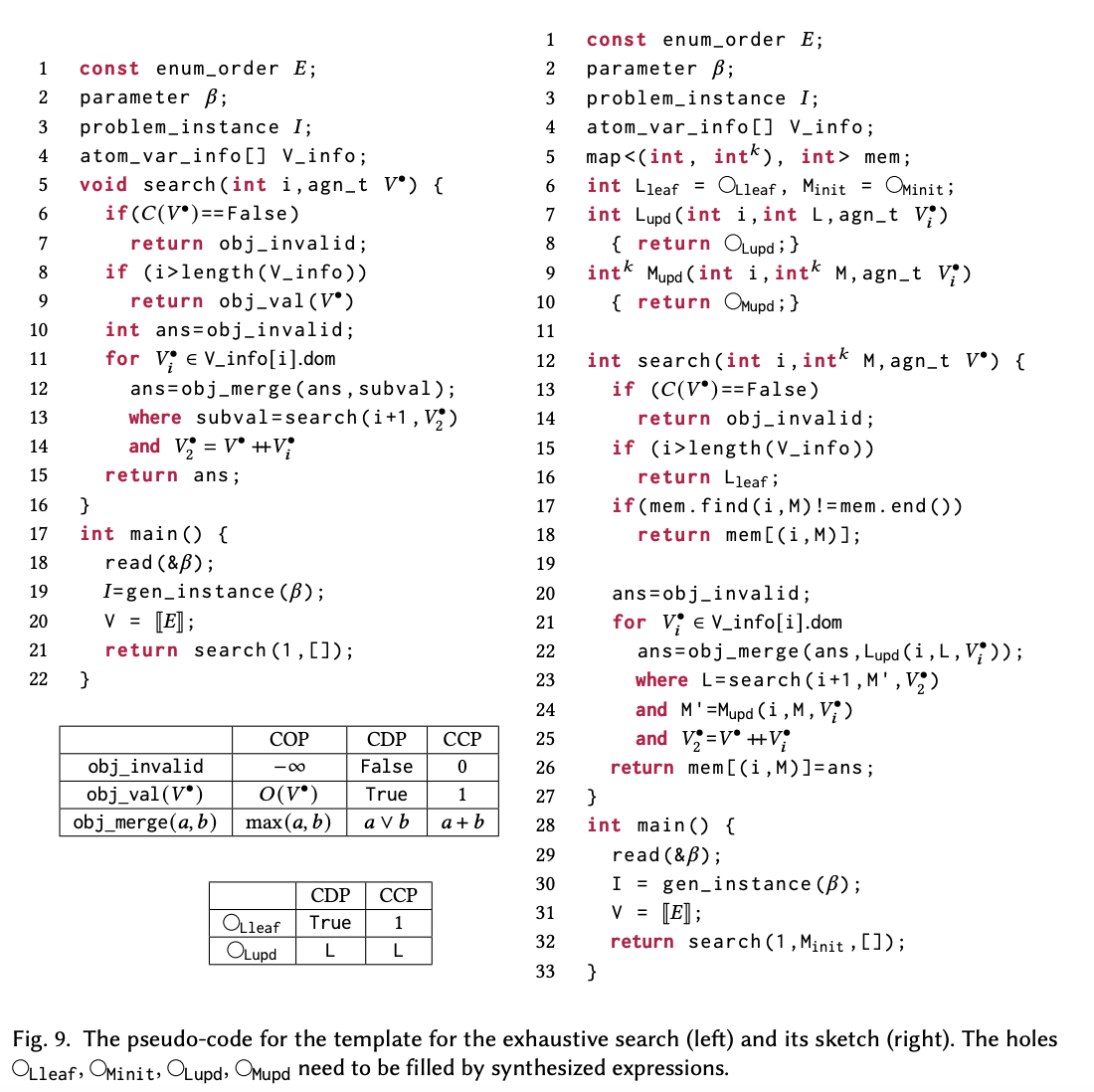 Overlapping subproblem
Optimal Substructure
[Speaker Notes: Furthermore, Our template captures the rationale of dynamic programming, that is, Overlapping subproblem and Optimal Substructure.]
Q2: How to Verify the Synthesis Result?
Consider a simplified setting
Brute-force 
Reference Program
Synthesized
Algorithm
[Speaker Notes: For the second question, we first consider a simplified setting, where the formal specification is a brute-force reference program. In this case, we need to verify if the synthesis result is equivalent to the refernece program..]
Q2: How to Verify the Synthesis Result?
Consider a simplified setting
Brute-force 
Reference Program
Synthesized
Algorithm
Both are Functional
[Speaker Notes: We also assume both programs are functional to avoid memory-state reasoning.]
Q2: How to Verify the Synthesis Result?
Proving Equivalence Between Functional Programs
Lemma finding is important in this problem
However, existing lemma finding uses heuristic-based enumeration.

Progress 
Directed lemma synthesis
[Speaker Notes: This reduces to Proving Equivalence Between Functional Programs.

To prove such an equivalence, lemmas play an important role here. However, existing lemma finding approaches uses heuristic-based enumeration

we have revisited lemma finding, and improve it by proposing Directed lemma synthesis to avoid enumerating useless lemmas.]
Q2: How to Verify the Synthesis Result?
Proving Equivalence Between Functional Programs
Lemma finding is important in this problem
However, existing lemma finding uses heuristic-based enumeration.

Progress 
Directed lemma synthesis
Lemmas are used to transform the goal into induction-friendly forms.
[Speaker Notes: This reduces to Proving Equivalence Between Functional Programs.

To prove such an equivalence, lemmas play an important role here. However, existing lemma finding approaches uses heuristic-based enumeration

we have revisited lemma finding, and improve it by proposing Directed lemma synthesis to avoid enumerating useless lemmas.]
Q2: How to Verify the Synthesis Result?
Proving Equivalence Between Functional Programs
Lemma finding is important in this problem
However, existing lemma finding uses heuristic-based enumeration.

Progress 
Directed lemma synthesis
Lemmas are used to transform the goal into induction-friendly forms.
Algorithm
Synthesis
Lemma Synthesis
[Speaker Notes: This reduces to Proving Equivalence Between Functional Programs.

To prove such an equivalence, lemmas play an important role here. However, existing lemma finding approaches uses heuristic-based enumeration

we have revisited lemma finding, and improve it by proposing Directed lemma synthesis to avoid enumerating useless lemmas.]
Thanks and Future Work
Further improvement in algorithm synthesis
Consider the general case and verify the result of SynMem
Open-box the synthesizer
[Speaker Notes: In the future, we will consider the general case. Ideally, we hope to verify the synthesis result of SynMem. 

Our idea is to open-box the synthesizer. The insight is that we may use our prior to the synthesis algorithm to simplify the verification condition.]
Q2: How to Verify the Synthesis Result?
Proving Equivalence Between Functional Programs


Progress 
Lemma finding is important in this problem
Directed lemma synthesis
[Speaker Notes: This reduces to Proving Equivalence Between Functional Programs.

We have revisited the lemma finding module in this problem, and improve this module by Directed lemma synthesis.

We find that lemma synthesis reduces to Algorithm synthesis.]
Algorithm Synthesis
LLM  Approach
Deductive Approach
Inductive Approach
[Speaker Notes: Modern algorithm synthesizers uses applies the inductive approach.]
LLM  Approach
Memorize “Example” problems
Cannot handle variants
[Speaker Notes: Modern algorithm synthesizers uses applies the inductive approach.]
LLM  Approach
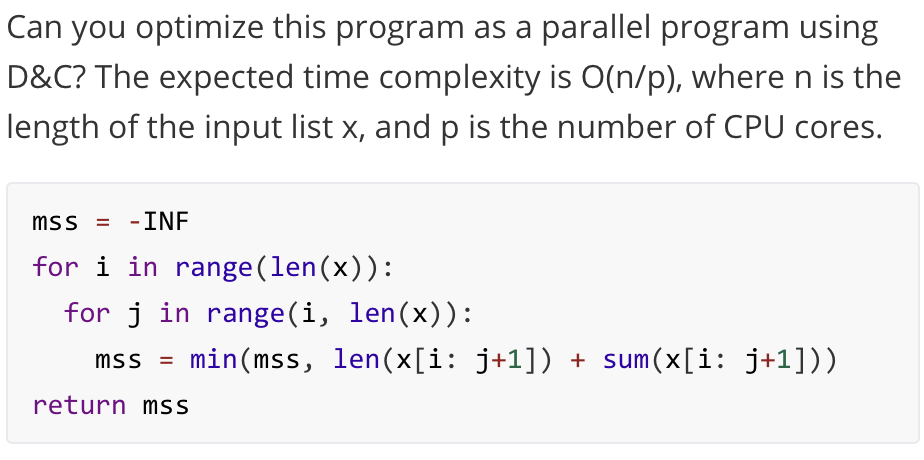 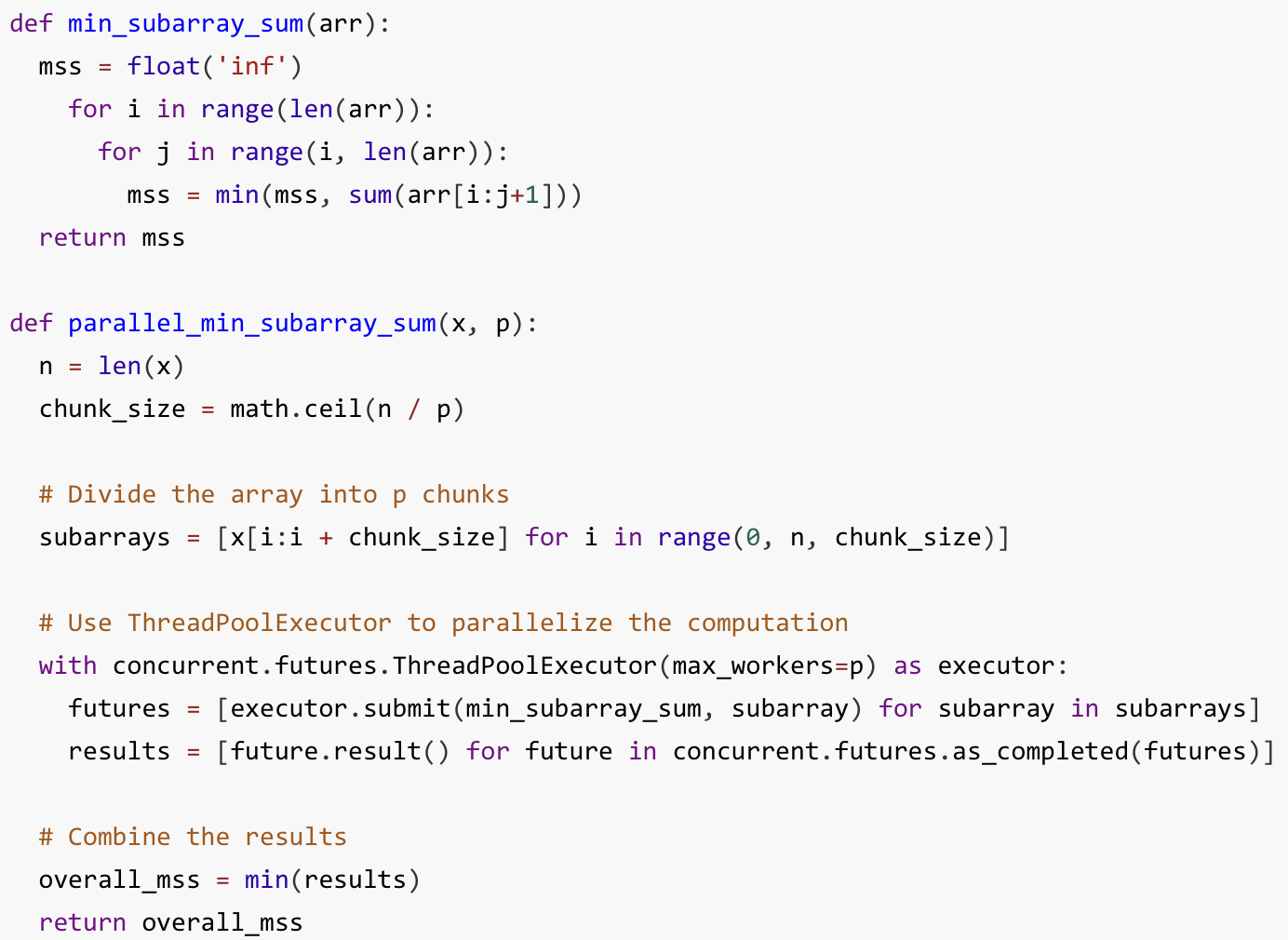 [Speaker Notes: Modern algorithm synthesizers uses applies the inductive approach.]
Deductive  Approach
Rewriting-based Framework
Semi-automated

Why?
Need to design rewriting rule problem by problem
[Speaker Notes: Modern algorithm synthesizers uses applies the inductive approach.]